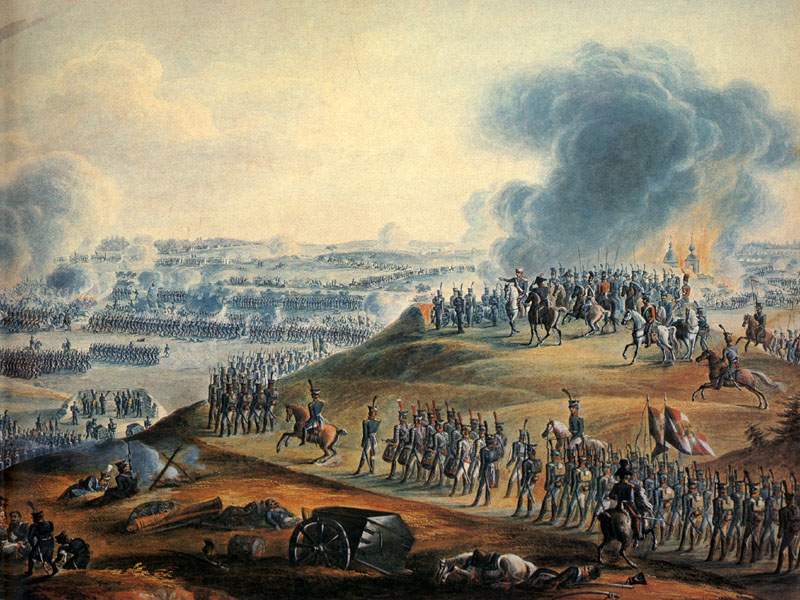 ГЕРОЯМ ОТЕЧЕСТВЕННОЙ ВОЙНЫ 1812 ГОДА ПОСВЯЩАЕТСЯ…
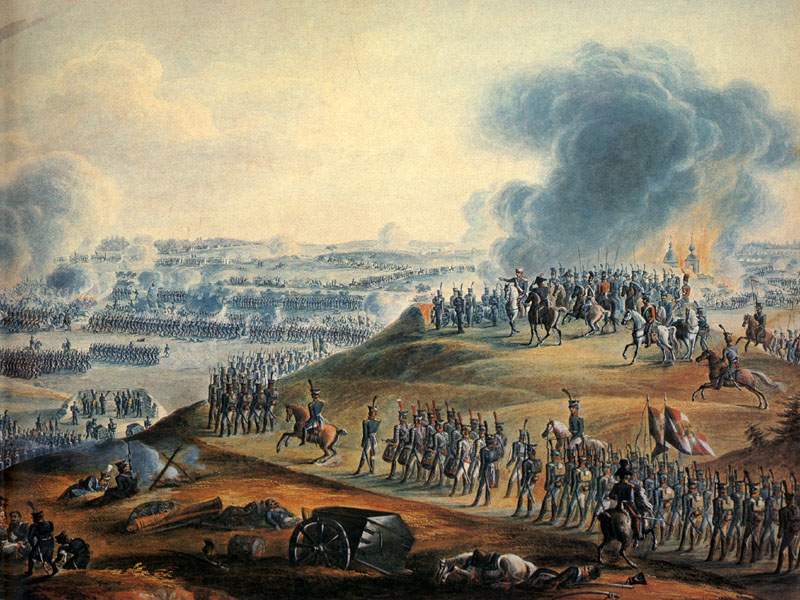 Цели мероприятия:
показать историческое значение и источники победы России в Отечественной войны1812 года;
воспитывать обучающихся на ярких примерах героизма русской армии, приобщать к архивным материалам, литературным и историческим источникам, свидетельствующим о храбрости русского воина, готовности стоять насмерть, защищая Родину.
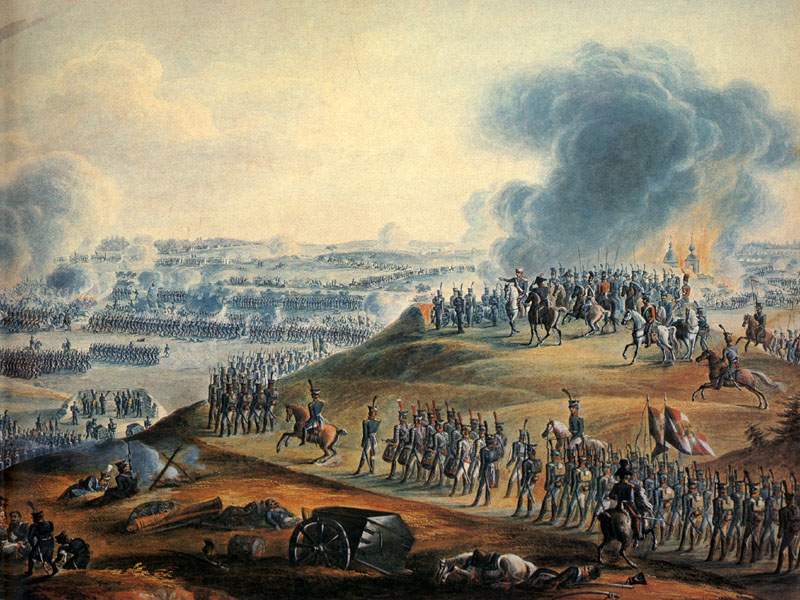 Бородинское сражение
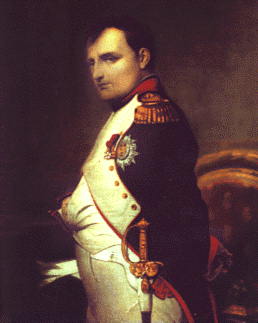 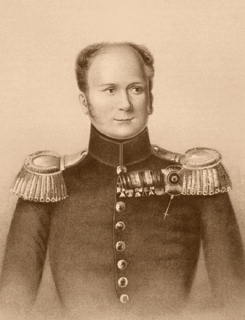 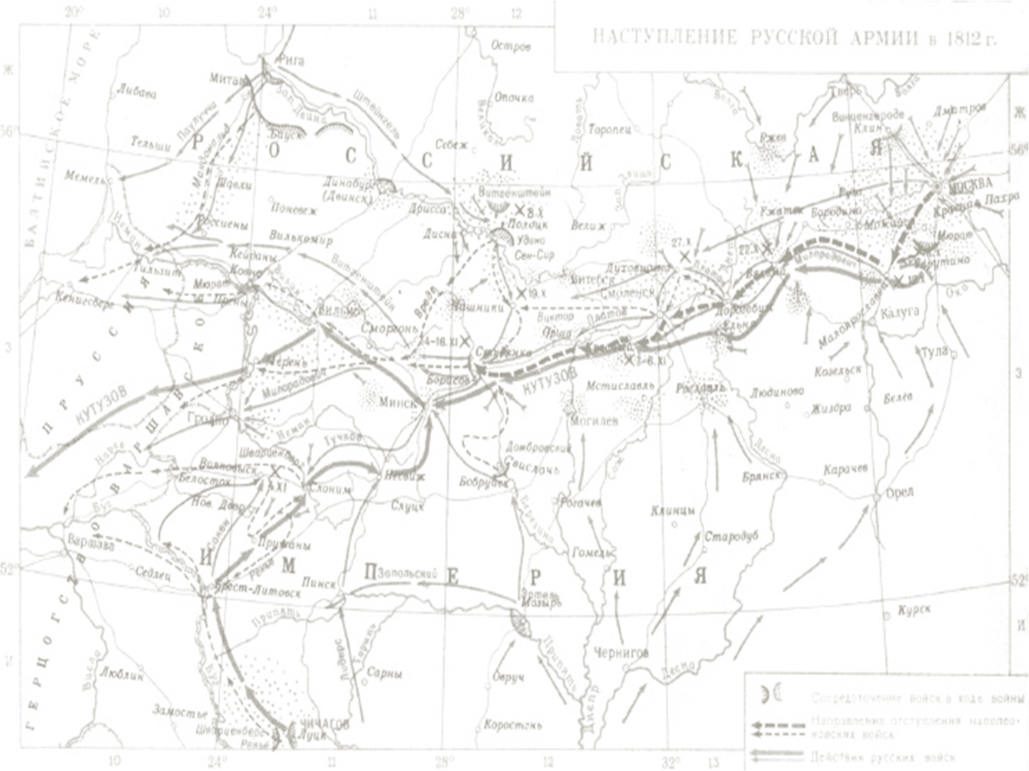 Бородинское сражение
26 августа 1812 года
Бородинское сражение
26 августа 1812 года
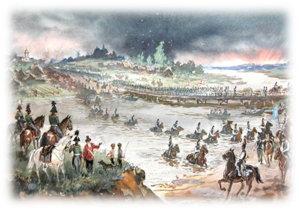 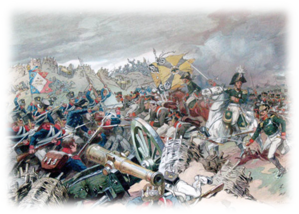 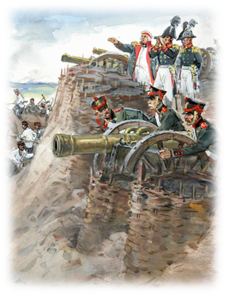 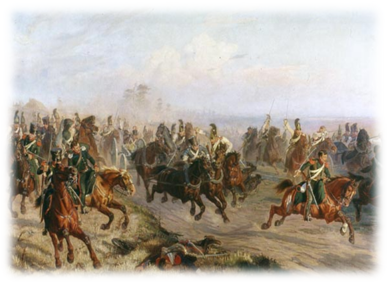 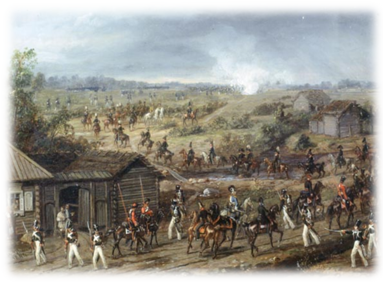 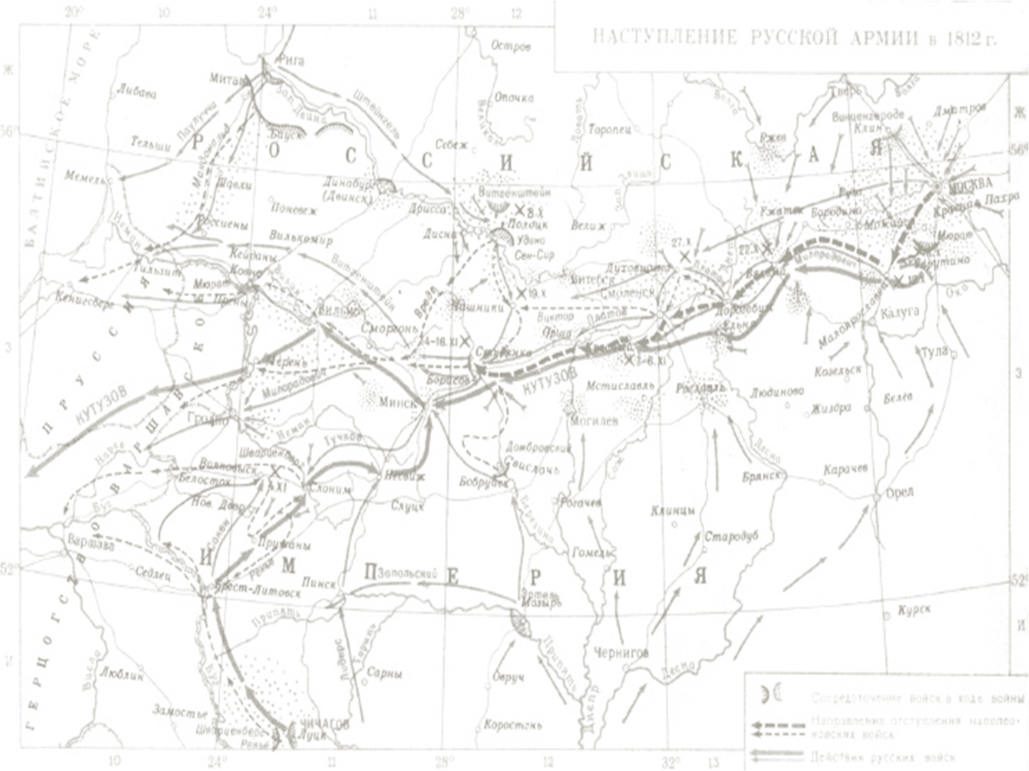 «Сей день пребудет вечным памятником мужества и отличной храбрости российских воинов, где вся пехота, кавалерия и артиллерия дрались отчаянно. Желание всякого было умереть на месте и не уступить неприятелю», – так оценил итоги битвы М.И. Кутузов.
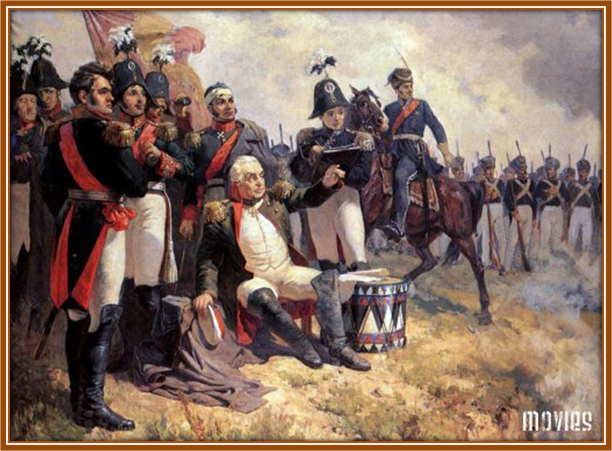 Кутузов на командном пункте в день Бородинского сражения. А. Шепелюк (1951)
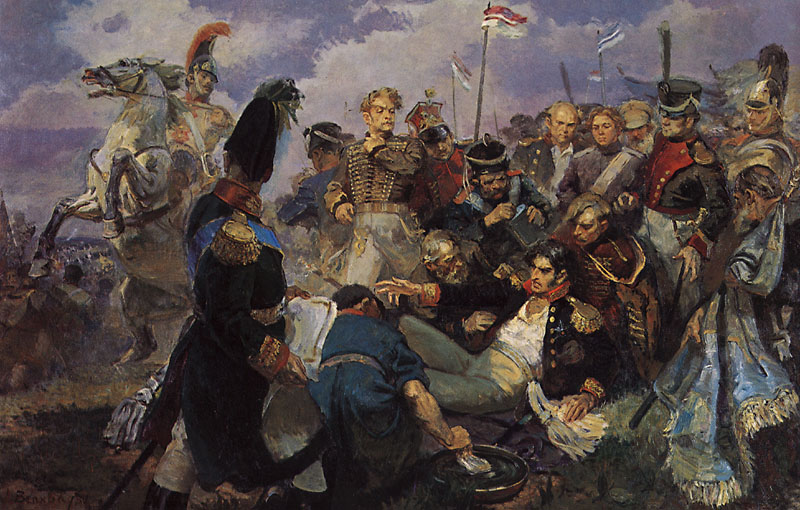 Умирающий Багратион
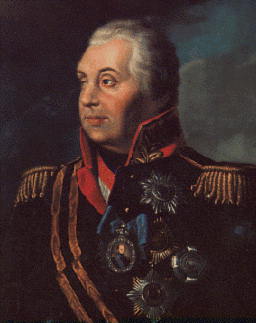 В войне 1812 года были крестьянские и армейские партизанские отряды
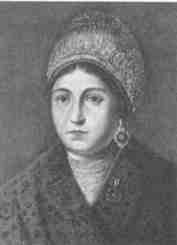 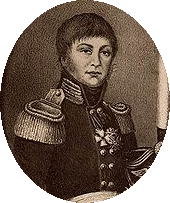 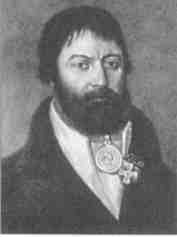 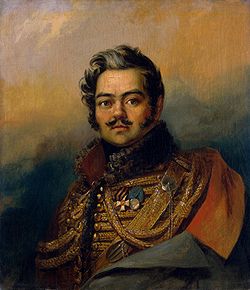 Васелиса Кожина
Герасим 
Курин
Д. Давыдов
А. Фигнер
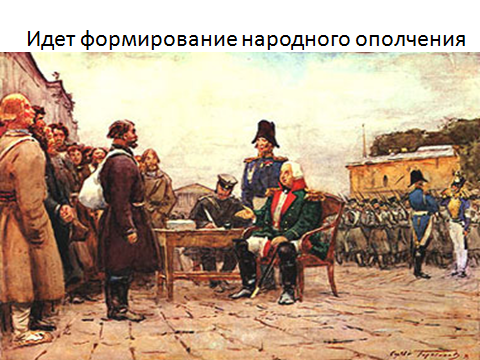 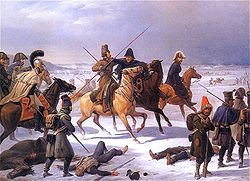 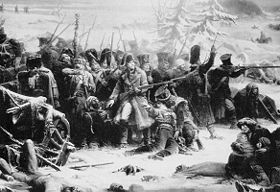 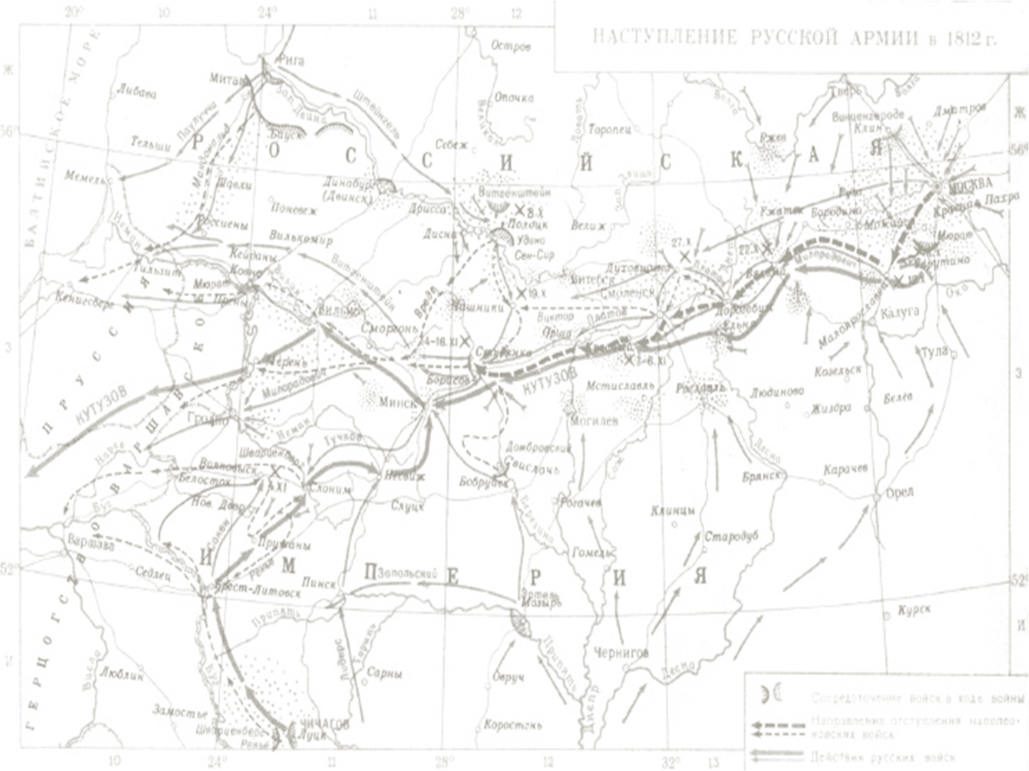 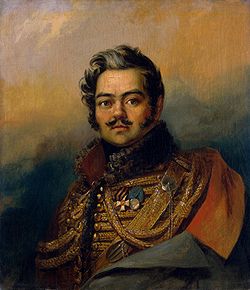 Д.В. Давыдов
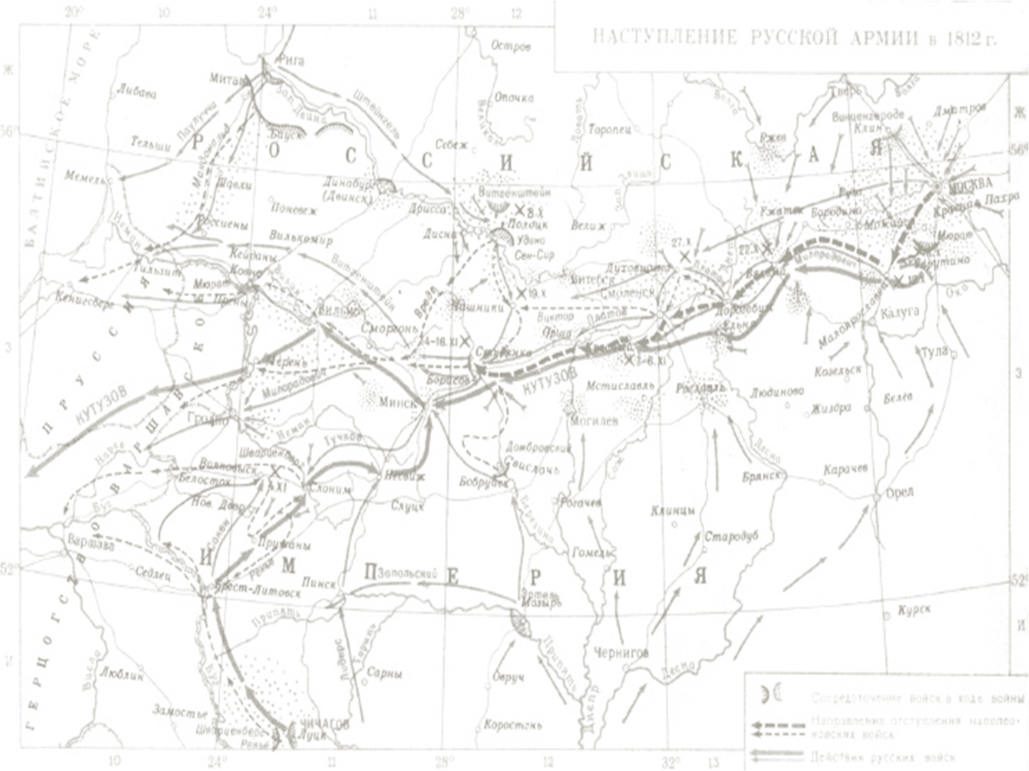 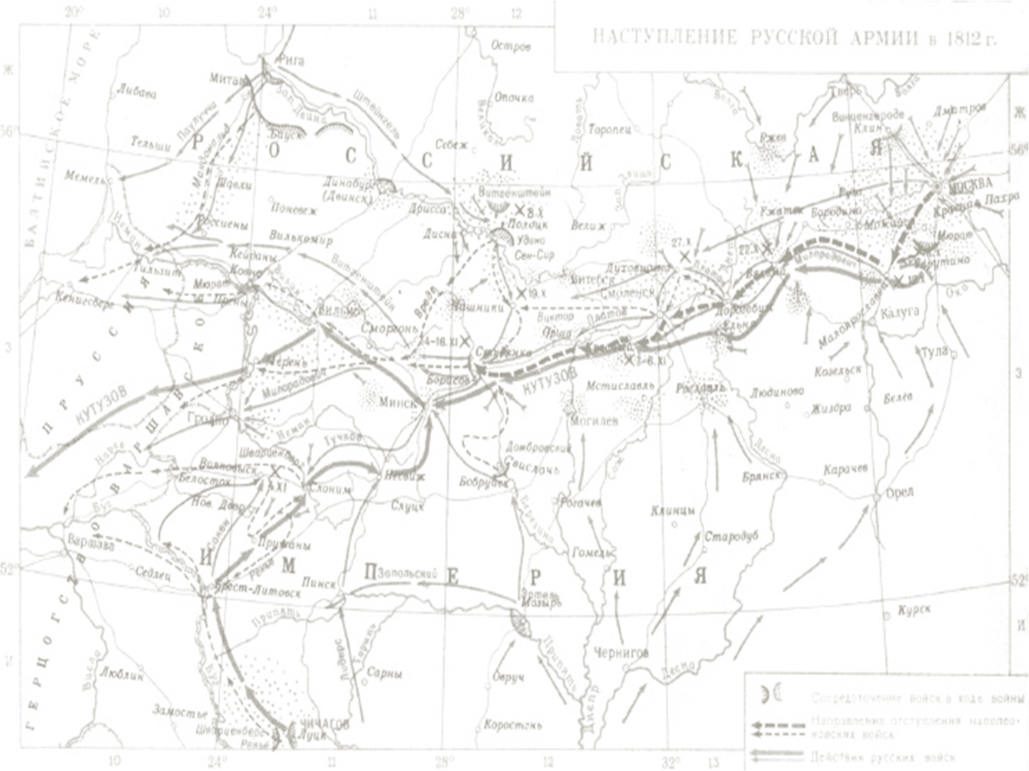 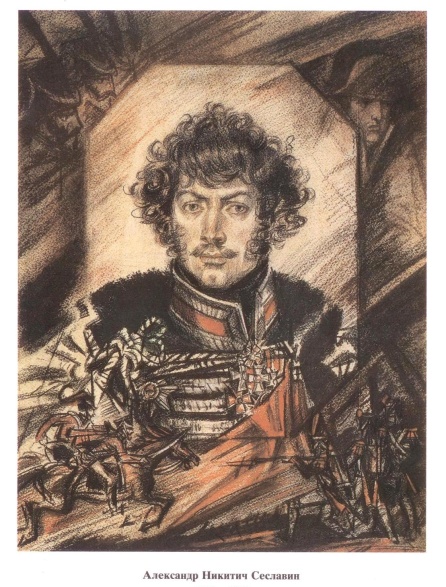 А.Н. Сеславин
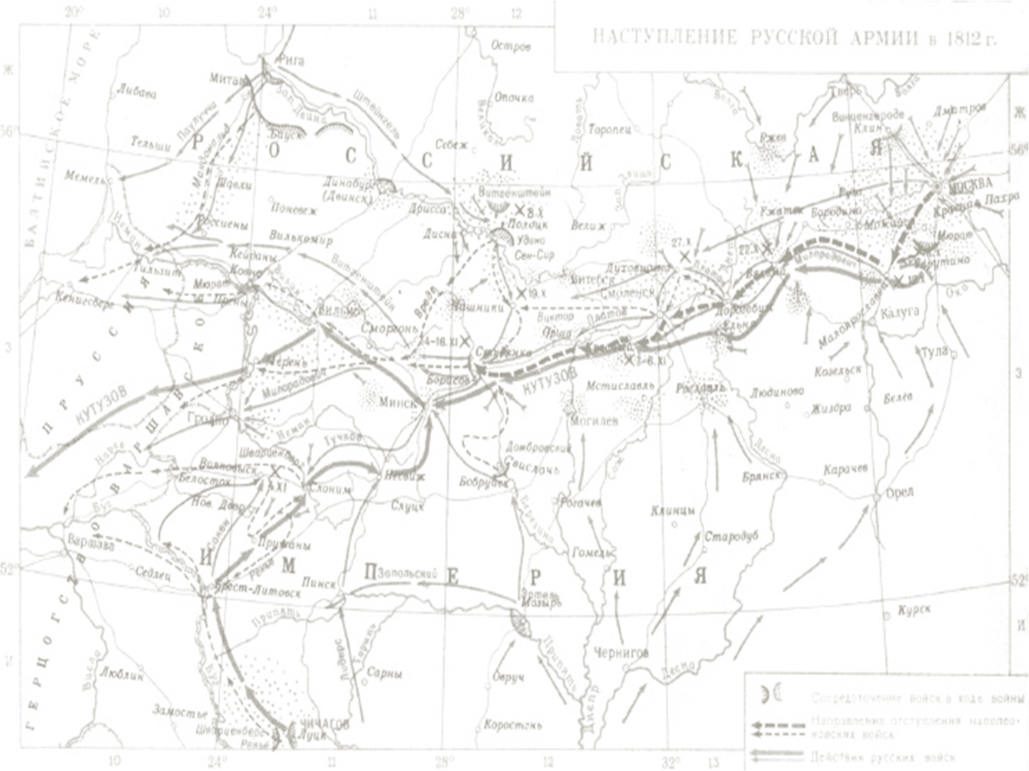 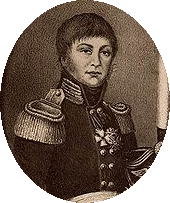 А.С. Фигнер
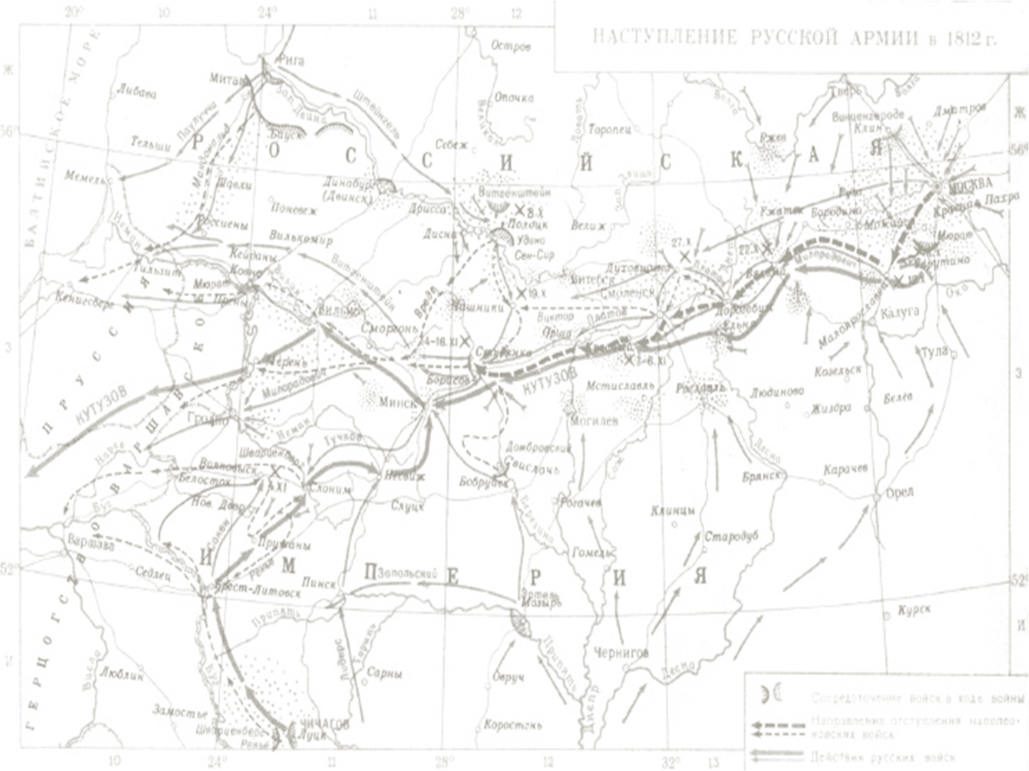 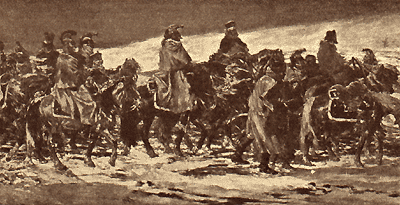 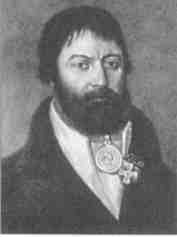 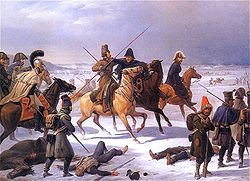 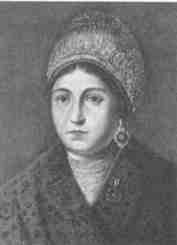 «У русского царя в чертогах есть палата, Но не найдете в ней ни серебра, ни злата…»
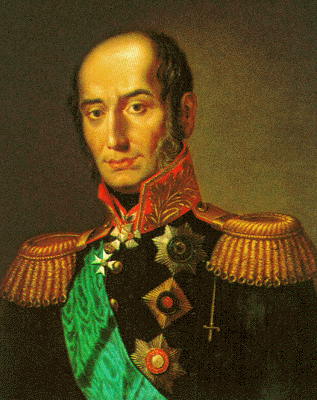 Барклай-де-Толли Михаил Богданович
(1761-1818)
«Стоическое лицо Барклая есть 
одно из замечательных в нашей истории».
А. С. Пушкин
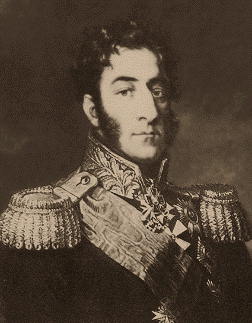 Багратион Петр Иванович
(1765-1812)
Когда все русское за родину стремилось,
Он двинулся с мечом – и пал – 
                                         и стихнул гром.
Герой! Отечество в тебе одном
Ста тысячи сынов лишилось!

                                    «Русский вестник», 1812
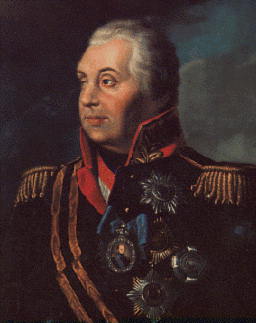 Кутузов Михаил Илларионович
(1745-1813)
Маститый страж страны державной,
Смиритель всех ее врагов.

                                                А.С. Пушкин
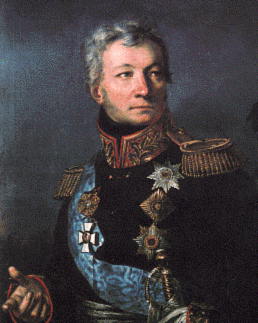 Тормасов Александр Петрович
(1752-1819)
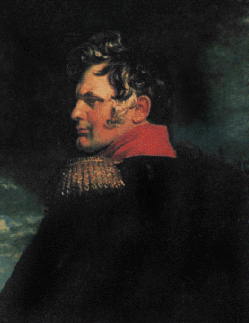 Ермолов Алексей Петрович 
(1777-1861)
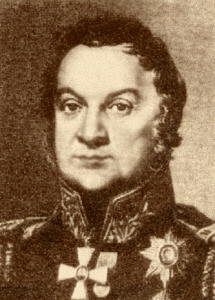 Дохтуров Дмитрий Сергеевич
(1756-1816)
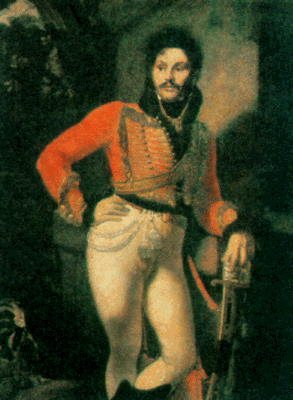 Давыдов Денис Васильевич
(1781-1839)
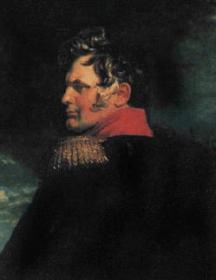 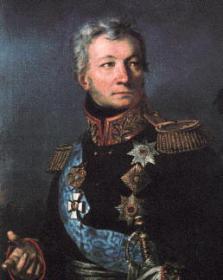 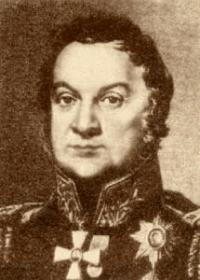 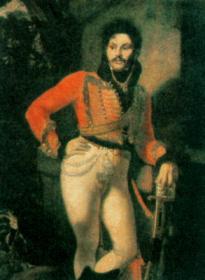 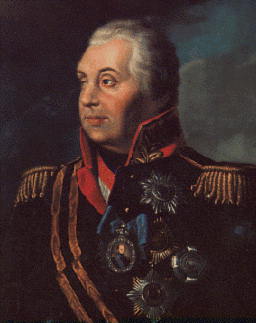 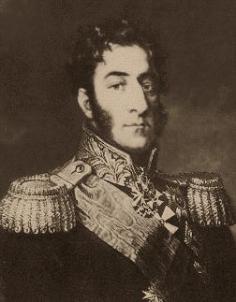 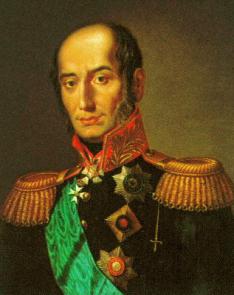 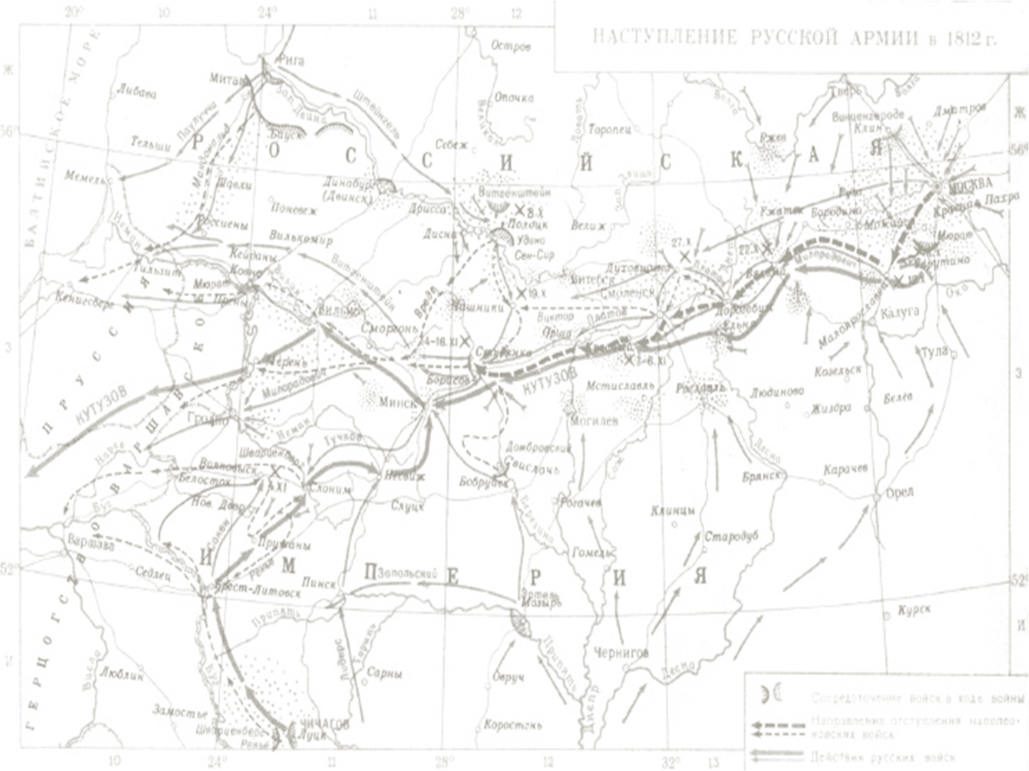 Кутузов говорил: «Я счастлив, предводительствуя русскими. Но какой полководец не поражал врагов, подобно мне, с сим мужественным народом!»  Своего солдата никогда не забудут русские душой люди. Во всех городах и селах, где оставила свой след война 1812 года, поставлены памятники, соборы, открыты музеи и экспозиции, в память о тех, кто, не пожалев живота своего, встал на защиту Родины, кто с дрожью в голосе от волнения тогда произнес для всех и прежде всего для самого себя: “Это моя Земля!”
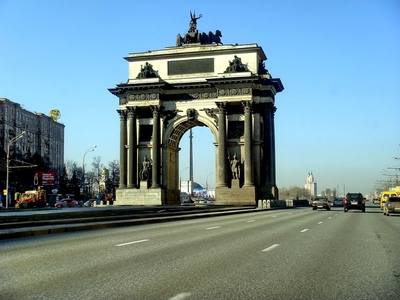 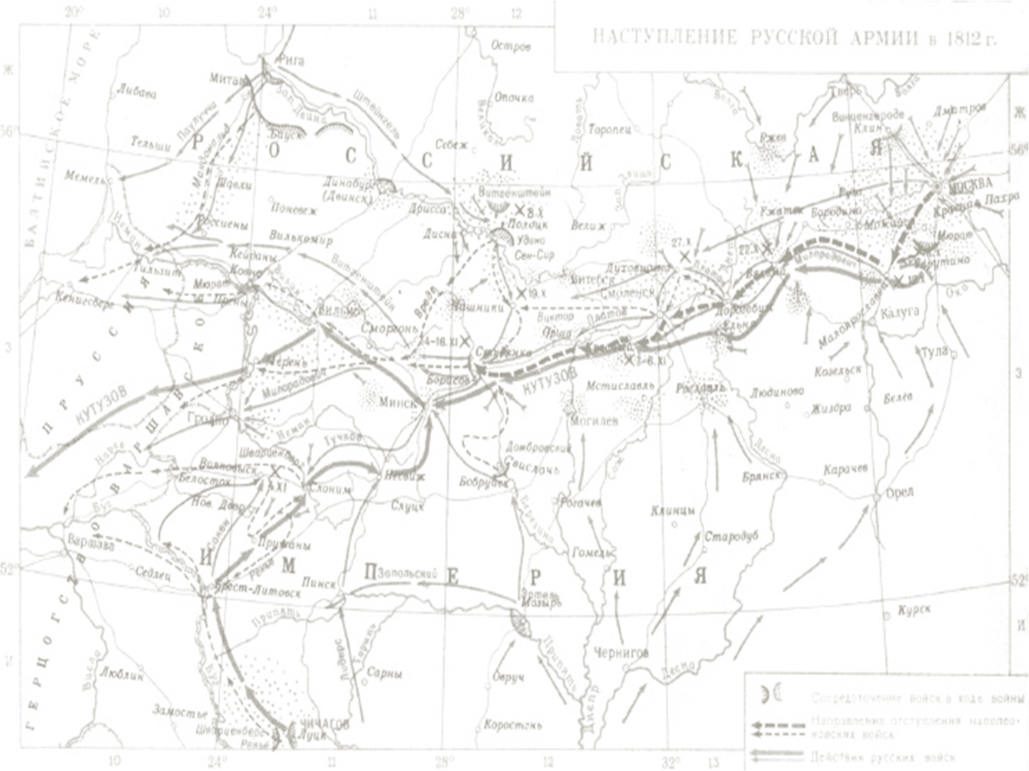 Батарея Раевского.
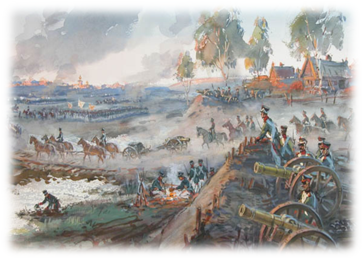 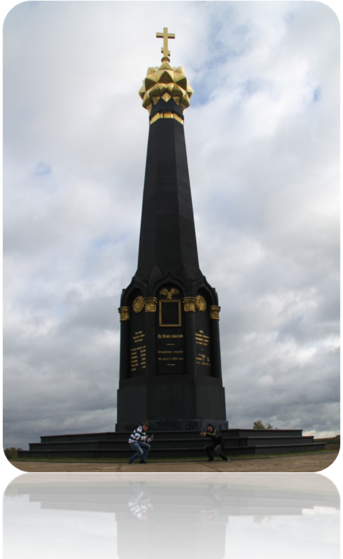 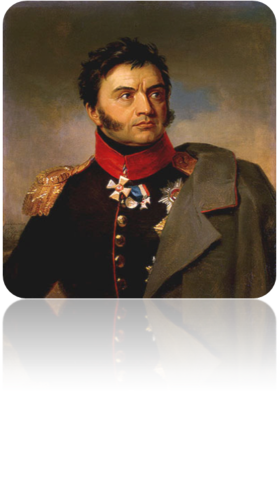 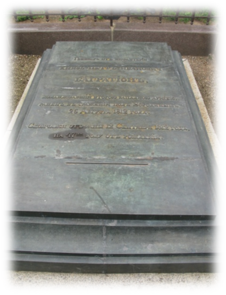 Высокий курган, находившийся в центре русской позиции, господствовал над окружающей местностью. На нём была установлена батарея, располагавшая к началу боя 18 орудиями. Оборона батареи возлагалась на 7-й пехотный корпус генерал-лейтенанта Раевского. Около 3 часов дня французы открыли перекрёстный огонь с фронта и флешей из 150 орудий по батарее Раевского и начали атаку. Встреченные с фронта, флангов и тыла упорным огнём оборонявшихся, кирасиры были отброшены с огромными потерями (батарея Раевского за эти потери получила от французов прозвище «могила французской кавалерии»).
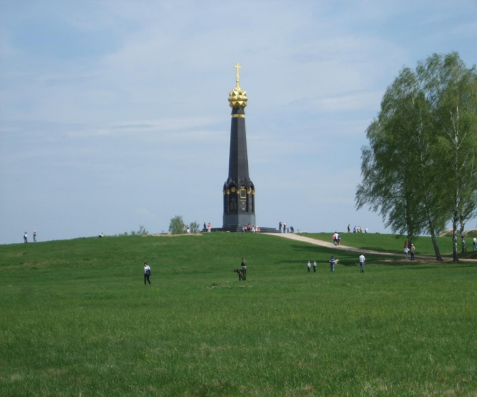 Бородинское поле. Главный монумент на месте, где была батарея Раевского
[Speaker Notes: После знакомства с начальной информацией на данном слайде для появления следующей информации щелкнуть по кнопке i. Для перехода к следующему слайду щелкнуть по данному слайду.]
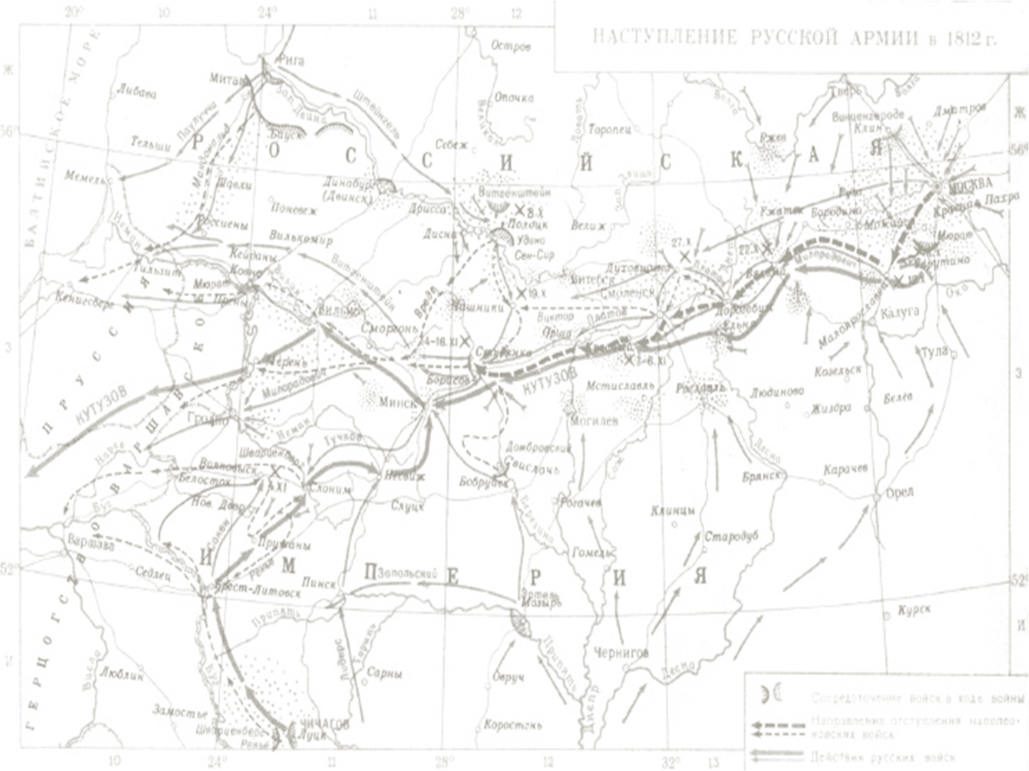 Багратионовы флеши
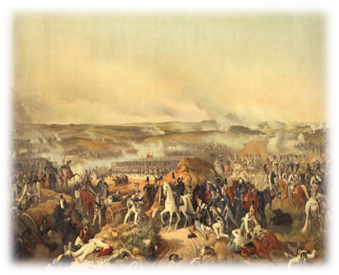 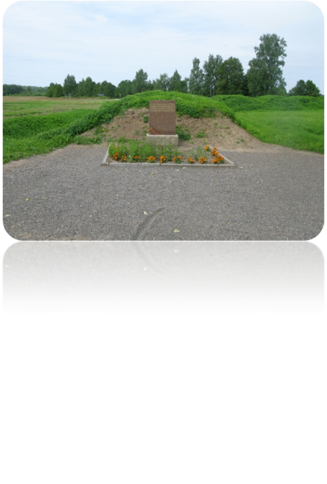 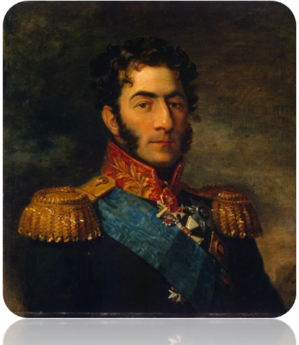 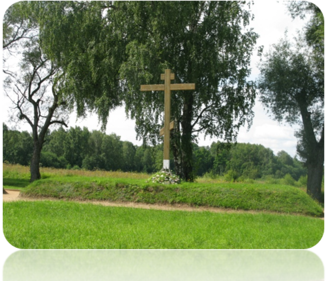 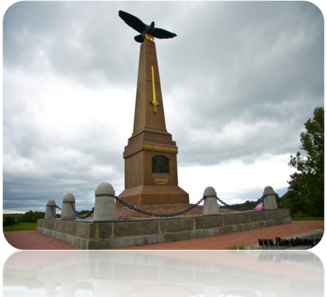 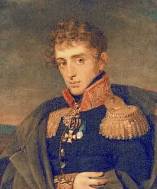 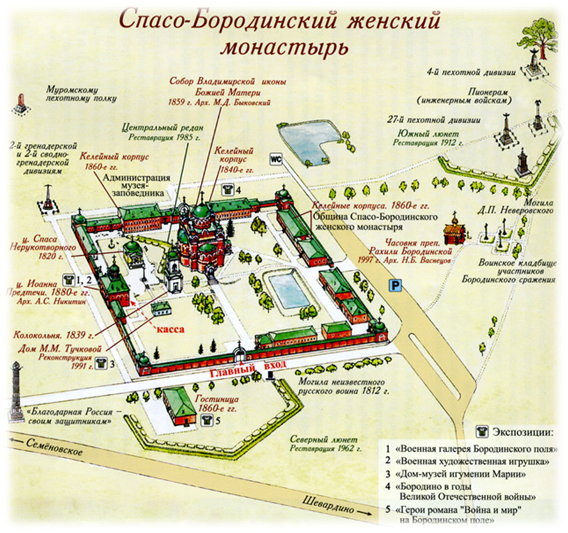 А.А. Тучков IV.
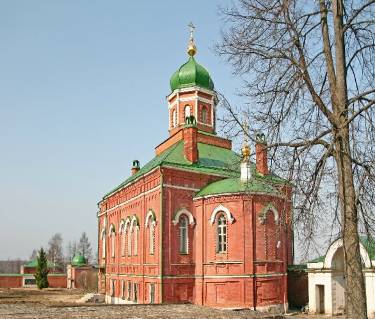 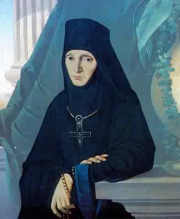 Игуменья Мария
Церковь Усекновения Главы Иоанна Предтечи.
[Speaker Notes: После знакомства с начальной информацией на данном слайде для появления следующей информации щелкнуть по кнопке i. Для перехода к следующему слайду щелкнуть по данному слайду.]
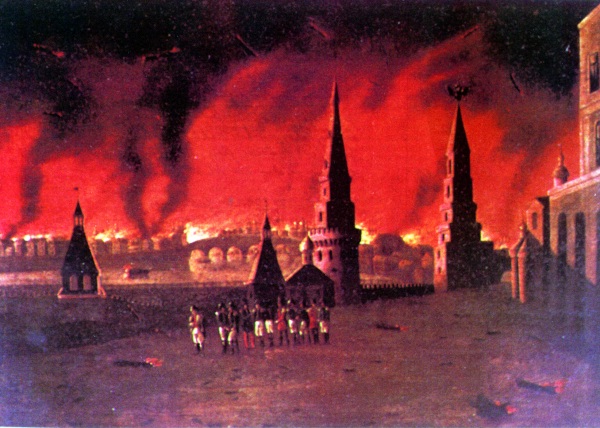 Напрасно ждал Наполеон,
Последним счастьем упоенный,
Москвы коленопреклоненной
С ключами старого Кремля:
Нет, не пошла Москва моя
К нему с повинной головою.
Не праздник, не приемный дар,
Она готовила пожар
Нетерпеливому герою.

                                          А.С. Пушкин
Посреди огромного Бородинского поля издалека виден величественный комплекс Спасо-Бородинского монастыря, основанного как памятник героям Отечественной войны 1812 года и ставшего памятником вечной и верной супружеской любви. Спасо-Бородинский монастырь был основан Маргаритой Михайловной Тучковой (урожденной Нарышкиной) на месте гибели ее мужа, генерала Александра Алексеевича Тучкова IV. Монастырь обрел громкую славу во всей России. Настоятельницей монастыря стала Маргарита Тучкова (игуменья Мария). На территории монастыря  была построена церковь Усекновения Главы Иоанна Предтечи. Храм получил свое название  не случайно: в этот праздник совершаются молебны в память воинов, погибших за Родину.